Motivational Gifts – Gifts of the Father
Part 1
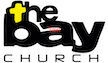 Motivational Gifts
Every Christian has one of the 7It’s our prime motivation for God releasing His potential in usIt’s how we come into security with Him
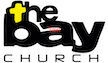 Motivational Gifts
But before we dive into them … a bit of
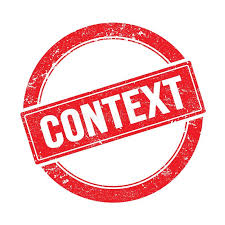 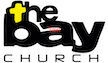 Motivational Gifts
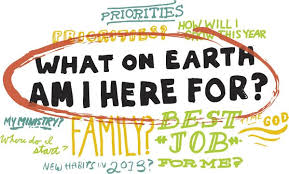 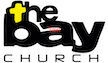 Motivational Gifts
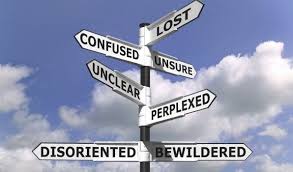 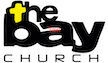 Motivational Gifts
How do I work in God’s service?How do I know I’m doing the right thing?
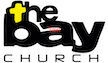 Motivational Gifts
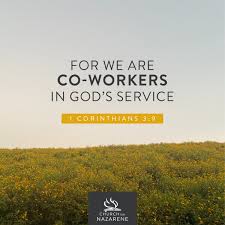 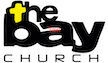 Motivational Gifts
Eph 2:10 We have become his poetry, a re-created people that will fulfil the destiny he has given each of us, for we are joined to Jesus, the Anointed One. Even before we were born, God planned in advance our destiny and the good works we would do to fulfil it! TPT
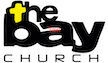 Motivational Gifts
Eph 2:10 For we are His workmanship, created in Christ Jesus for good works, which God prepared beforehand that we should walk in them. NKJV
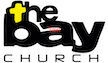 Motivational Gifts
How do I know I’m doing the right thing?Are you satisfied in what you’re doing?
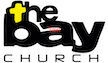 Motivational Gifts
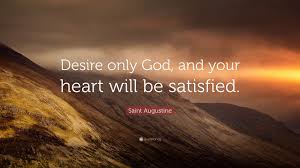 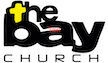 Motivational Gifts
We all need to be in the right place
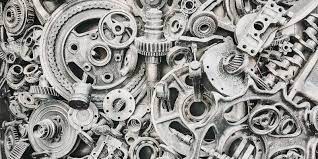 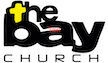 Motivational Gifts
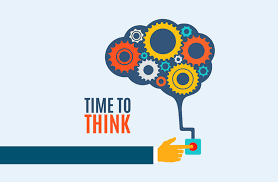 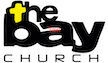 Motivational Gifts
What is your gift?What are the characteristics of this gift? What are the strengths/joys? What are the difficulties/temptations? How do you exercise it in the Body of Christ? What is its purpose in the Body of Christ? Do I have a scriptural basis for moving in this gift? If so what is it?What other motivational gifts do I recognise in this context?
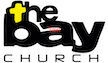 Motivational Gifts
So, where do I findthese motivationsyou’ve beengoing on about?Romans 12:1-8
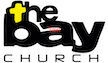 Motivational Gifts
I appeal to you therefore, brothers and sisters,[a] by the mercies of God, to present your bodies as a living sacrifice, holy and acceptable to God, which is your spiritual[b] worship. 2 Do not be conformed to this world,[c] but be transformed by the renewing of your minds, so that you may discern what is the will of God—what is good and acceptable and perfect.[d]3 For by the grace given to me I say to everyone among you not to think of yourself more highly than you ought to think, but to think with sober judgment, each according to the measure of faith that God has assigned. 4 For as in one body we have many members, and not all the members have the same function, 5 so we, who are many, are one body in Christ, and individually we are members one of another. 6 We have gifts that differ according to the grace given to us: prophecy, in proportion to faith; 7 ministry, in ministering; the teacher, in teaching; 8 the exhorter, in exhortation; the giver, in generosity; the leader, in diligence; the compassionate, in cheerfulness.
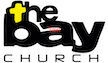 Motivational Gifts
First off – position before God
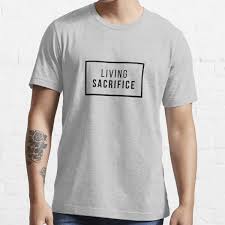 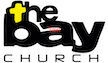 Motivational Gifts
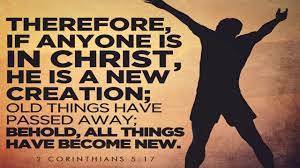 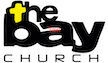 Motivational Gifts
The old has gone,The new has come … but the new seems to need some attention!
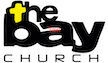 Motivational Gifts
Transformation is needed
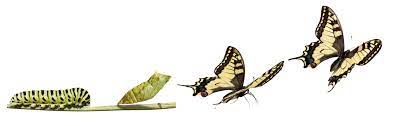 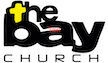 Motivational Gifts
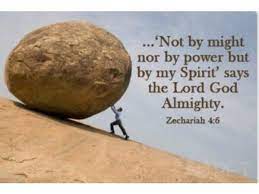 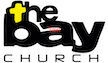 Motivational Gifts
We present ourselves as a sacrificeHe changes us
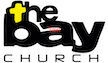 Motivational Gifts
The ones who need all,submittingto THE ONE who has all.That is our worship!
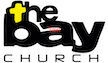 Motivational Gifts
Why?To heal the brokennessand re-shape us=transformation into the likenessof Jesus
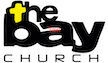 Motivational Gifts
Why all this preamble?Why can’t we get onto the gifts?Because this transformation = what the church is supposed to be.
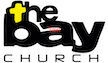 Motivational Gifts
Rom 12:3For by the grace given to me I say to everyone among you not to think of yourself more highly than you ought to think, but to think with sober judgment, each according to the measure of faith that God has assigned.
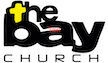 Motivational Gifts
You and me – we have a measure of faithWe are necessary, indispensable, to each other
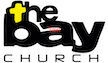 Motivational Gifts
And finally, the 7 motivations	Prophecy	Serving	Teaching	Exhorting	Giving	Leading	Mercy giving
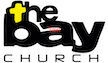 Motivational Gifts
How do I discover mine, then?
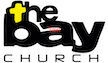 Motivational Gifts
Whilst we will all move in more than our own onethere is one that feels natural, it fits, it really is me.
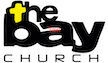 Motivational Gifts
I’m going to listcharacteristics of each onein turn and somewherein all this you’ll go ….
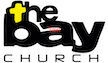 Motivational Gifts
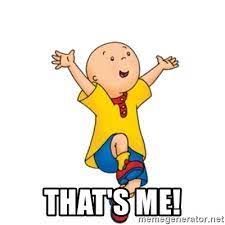 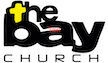 Motivational Gifts
7 motivations into 2 categoriesSpeaking motivations of:prophecy; exhortation; teachingServing motivations of:serving; giving; leading; mercy
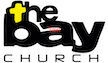 Motivational Gifts
Prophecy – to declare God’s wordGift of insightEyes & ears of the body, maybeMotivation is to declare the truth
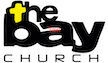 Motivational Gifts
True prophetic words will always:* strengthen, improve, repair, comfort, build up others. (1 Cor 14:3)* bring accountability to the Body - often inner heart motives and agendas are laid bare as this gift functions.* bring conviction - awareness of God's presence* brings people to their knees to worship God
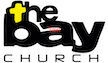 Motivational Gifts
* very familiar with HS, very aware of their dependence on Him, have a deep desire to be with God* they speak from perceptive insight, not knowledge - it’s what they ‘see’ and it’s clear & obvious to them* can therefore be impulsive, but not necessarily* more forth telling than foretelling* tend to be good at discerning motivational gifts* can divide the issue from the person – can be seen as radical, intolerant, dogmatic* but it’s because truth matters to them* tough and tender* want God’s cleansing of all their dark areas as they want nothing between them & Him* can be broken people, hard on themselves* aware of their unworthiness* desire others are freed from their own darkness – but by God* can ‘see’ people’s motives and look for repentance* can seem distant, abstracted, tough, hard, too direct, insensitive* would rather be an outcast than be disobedient and hurt their relationship with God* Dynamic
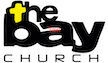 Motivational Gifts
Exhorting or encouragementMotivation is to encourage others to 	grow in spiritual waysStrong life-related giftTends to centre on experience
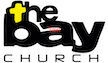 Motivational Gifts
An exhorter's pleasureis to see peoplemove towards maturityand be established in social, life,  & personal relationships.
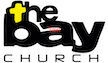 Motivational Gifts
Barnabas – son of encouragementHis name was changed to this, such was this so obviously his motivation
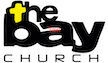 Motivational Gifts
* Knows delight when he sees people thriving and eager to go on (Acts 11:23). Having seen the grace of God had been at work in them, he exhorted them to remain faithful with steadfast purpose.* His message appealed to the will. Always encourages the making of choices* Wants consequences to follow* returned to a previously established group to encourage them to go on (Acts 14:22)* Practical personal involvement (Acts 15:39)* Tends to be positive and does not give up on people easily.* He wants to see change, healing growth, it's just in his heart and he is willing to put up with the negative because he wants to see people grow.* Acts like a spiritual father speaking to children (1 Thess 2:11)* Comforts and encourages* An evangelist pants after souls but an exhorter is touched by those struggling to move in the Kingdom* they do not think of themselves more highly than they ought* they recognise the need for connection and collegiality; they are companions for the journey* experience great joy & satisfaction when they see others move in grace* find it hard to give up on the the most disobedient or reluctant people
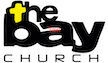 Motivational Gifts
* Prepared to compromise therefore* self-actualising, life-centred, experience-centred folk* they want results – the word has to become flesh for them* can find difficulty with other’s unwillingness or apathy* need everyone’s attention when speaking publicly* not systematic theologians rather they want to sit and talk things through* very strong in practical, experiential situations* likely to be ready with 10 steps and 3 ways to work through to your freedom* strong, confident  optimism is a hallmark of this gift
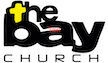 Motivational Gifts
TeachingMotivation is to search out and validate truth which has to be declared;to indoctrinate & lead others into revealed truth:clarifying truth & imparting knowledge
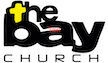 Motivational Gifts
* There will be strong indications in our personality of this gift.* We will place great emphasis on facts and emphasise the accuracy of words. * Look for precision - people with this gift will want to correct error when they see it* Teachers can tend towards the view that their gift is foundational, which it is not, and can become doctrinaire, even a little dogmatic. God has put them in the Body to 'protect', as it were, the truth.  * They can have a hesitation to learn from others. They will usually want to test and clarify what is being said to them: to make sure that the one teaching them is correct; they will question their credentials and document and authenticate truth. * They will test the knowledge of those who teach them. They are not being bull-headed, and it is just the way they are. They strongly resist scripture quoted out of context - to them the context is very important and you have to see it in context.* They will avoid illustrations from life or any other source and generally will go to scripture to illustrate whatever point.* Usually get as much joy in searching truth as in teaching it. Sometimes they can be almost satisfied with the search and what they have discovered from that. They build on a premise and add to it step by step; they are systematic and careful.
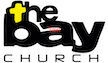 Motivational Gifts
* Their objectivity may give a certain lack of warmth in their person - they are more drawn to facts than feelings. Concern to give detail and precise definitions may seem unnecessary to others, but is very important to them* Getting out the truth is the most important thing to them. They give the truth - receiving it belongs to the receiver. An exhorter would want to follow it up with you to make sure it has come to your life, and discuss ways you could apply it, but a teacher gives his lesson and feels it is then more or less up to you.* Their brain rhythms are different to abstract thinkers.* They prefer to transmit their findings without interruption and may resist free and open discussion even at the end of a lesson.* Teachers are eloquent and have a marked ability with language. They love to study and ferret out facts. Books are precious to them. Presenting the word with accuracy gives them joy and satisfaction* A person with this gift can make the Bible come alive and provoke a deep appreciation and hunger for scriptural truth in his hearers.* can be insensitive to atmospheres* can struggle with their emotions
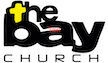 Motivational Gifts
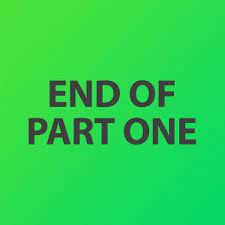 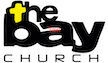 Motivational Gifts
ServingMotivation is to render practical assistance; demonstrate love by serving others
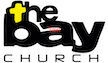 Motivational Gifts
There are many tasks to be done in the Body…so we need many servers
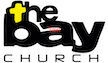 Motivational Gifts
The gift itself comes in many and varied forms and is profusely given to help the smooth functioning of the Body.As the prophets are the eyes so the servers are the hands of the Body.
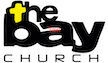 Motivational Gifts
* Servers like to be behind the scenes. They see a need and attend to it.* They have a tendency to do things by themselves. They like to do things at their own pace, way and time.But they do not usually want to be up front.* They can give the appearance of taking over and might intimidate you because of certain amount of aggression - but that is not the heart motivation. Servers do not want to rule, just serve.* They just want to get on with it - if they see it is not being done or done properly they can want to attend to that.* They find criticism difficult to take and can often be put off from volunteering again.* They are not seeking prominence or attention, but like to be appreciated.* They truly want to be a blessing and are never happier than when helping.* They always seem to have time for whatever and can do a phenomenal selection of things in a very short space of time.* They can be very organised and they are very dependable. If they say they will do something they invariably do.* Servers find it hard to say no to requests for help and so can take on too much and become overwhelmed.
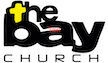 Motivational Gifts
* They hate red tape and are not good at delegating and do not make good facilitators because of this, so can become worried and troubled and can get overwhelmed at times when working with other people.* They hate to think they are letting people down though, as meeting obligations is very important to them.* They should not be in strong admin roles.* They tend to be unsure of their value and wonder if people appreciate them for what they do rather than for themselves.* Their emphasis on getting things done may appear as superficial spirituality and little desire for relationships, but this is more to do with single-mindedness to get the job done.* They need to know they are appreciated. Since they are worriers, not feelers like mercy people, they need to be told.
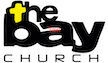 Motivational Gifts
GivingMotivation is to render support by giving aid liberallyNot restricted just to money
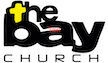 Motivational Gifts
* Not gullible* Not necessarily moved by someone’s plight* Seem to have a special insight in this, their field & generally know when and whom to help* God given sensitivity & perception to the needs that God wants to meet through them*Freedom to give abundantly, making their gift so supportive*They handle finances of course, but not restricted to finances*Aware of other resources such as spiritual gifts, oneself, the gospel* Exercise their gift in simplicity and an uncomplicated way* No obligation laid on the recipients – no-strings giving* Don’t give to gain power or control – don’t want to take back later or manipulate things – this would pollute the gift which is a serious mater to them* Not just for the wealthy. God will resource givers, knowing that they will share what He gives them* Find fulfilment in giving rather than getting * Have a skill in handling resources and have a true giving spirit*Want the best for their £*Not careless, wasteful or greedy* Strongly aware of the truth that all they have comes from God and they are stewards of it; can’t spend in whimsically
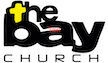 Motivational Gifts
* Give under the direction of HS – great integrity with this gift* Give sacrificially* Underwrite many projects, large & small, giving with zeal*Watch over the use of the resources given with integrity & wisdom* Invariably honest & trustworthy and value these characteristics highly* Instinctively generous
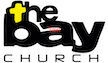 Motivational Gifts
LeadingMotivation is to give leadership & facilitate efficiency
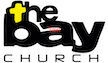 Motivational Gifts
*This is a serving gift, but one of administration.* The flavour of this gifting is one of ruling, giving aid by leading in the particular ways of protecting or championing.* It is a gift of organisation, co-ordinating.* It could be called facilitating.* Facilitators are not servers but administrative servers.* They lead by working with and through others.* They do not joy in doing the task themselves, they delegate and make it easier for others to do the necessary things.* They are, as it were, the maintenance workers. They bring order out of chaos and set up structures to provide for the smooth running of everything.Considering Nehemiah* Special zeal for the cause * Had a certain toughness to him.* Surveyed the whole problem and understood the needs.
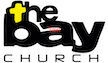 Motivational Gifts
* Planned how to begin to work on the project. Server would have cleared with his own shovel. Not Nehemiah, he is wondering how he can get the people to do the job.* He knew that others had to do the work. Instinctively wants to facilitate others.* Had a sense of timing and knew how long it would take. * He could organise both human and material resources. * Could take pressure and proceed under opposition. He had a kind of bull-doggedness a thick skin, which enabled him to continue.* He could be very directive.* He was tough enough to face disorder in his workers.* Made things easy for the others. He was not a personal burden to them* Sacrificial, he wouldn't consider using what had been set-aside for him. He did not want to burden God's people.* He was generous and giving.* He knew how to delegate authority and could sense who was best for the job* Very good at calendars and dates, deadlines and schedules.* People with this gift have an amazing way of looking at the whole picture, seeing all the components and then breaking them down to be done by various people. They make tasks seem effortless.
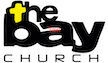 Motivational Gifts
* Though this is a leadership gift, facilitators will not take leadership unless invited to do so. They need to be encouraged, as they will not ordinarily break the ice. Generally they are in deep submission; they need to be 'under cover' spiritually. They want to be accountable.* They help the body define goals and carry out tasks by providing leadership support, and meeting effectiveness needs.* Facilitators have a good sense of resources. They are very good to have on a financial board as they have a sense for what things cost too.* They have man management skills, but can stand up under opposition. A server would cave in and walk away and then find it hard to come back, but facilitators have tough skins and will get on with things despite opposition. They can somehow cope with all that sort of thing.* They are very good with meeting deadlines and have a good sense of dates and timing. They use calendars as part of their planning and will have everything worked out.* They are excellent delegators. They are efficient and skilfull but can be very lazy. They do not want to join in doing the work, rather show what needs to be done and then leave.* There are never many facilitators in a group but they are worth their weight when they are brought forward.
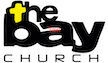 Motivational Gifts
Mercy givingMotivation is to identify & relieve those in need & distressMeets the emotional needs in the Body. Might be called the heart of the Body.
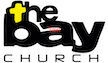 Motivational Gifts
* People with this gift are sensitive, tender, and compassionate.* Because they are deep feeling they are easily hurt and this is the greatest temptation for them - to withdraw, trying to recover from the hurts.* They are cheerful and have to practise their gift with cheerfulness, as this is one way to offset the depression, which can come from being easily hurt.* Mercy givers are not tough but they are strong. It can be very difficult in our culture for a man to exercise this gift, coming as it does with deep sensitivity and tears he could be looked upon as a softie, a bit of a wimp.* They see and can sense what people are going through. It’s like they have radar for this in a similar way to the prophet. They just 'know’.* They are drawn to the broken and the underdogs. Their desire is for healing, they show mercy by giving personal support.* They have deep feelings on behalf of the wounded ones, both to identify the hurt and to transmit understanding and support.* They are sensitive to what hurts people and want to take steps to put it right.* They are protective of others’ feelings. Theirs is a quality of special consideration and forbearance.
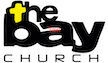 Motivational Gifts
* Their aim is always to help at a feeling level.* This strength of feeling is a significant point, as it is not just about the act they are doing, it's about the feeling involved.* They meet the emotional needs in the Body. They in a sense identify with those in distress.* They are very tender and have a tendency to tears.* It is a unique part of their gift this special feeling and enables them to know where people are and to reach out to them.* It is based on the insight they receive from God for the spiritual and emotional development in the body.* Mercy givers are the comforting arms of the church.* However they are not gullible; when they meet the insincere they will sense that and will close off.
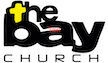 Motivational Gifts
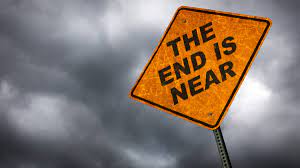 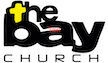 Motivational Gifts
How then should we live?Offer hospitality to each other without grumbling. Each one should use whatever gift he has received to serve others, faithfully administering God's grace in its various forms. If anyone speaks he should do so as one speaking the very words of God. If anyone serves, he should do it with the strength God provides, so that in all things God may be praised through Jesus Christ. 1 Pet 4:10-12
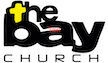 Motivational Gifts
We see in this passage:*2 categories of speaking and serving motivations* we have all received 1 gift* we’re urged to recognise it, use it & grow in it for the sake of the Body
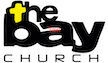 Motivational Gifts
Remembering that: -All gifts are to glorify GodAll gifts are to be used for othersAll gifts are to be done by the power 	which God supplies
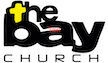 Motivational Gifts
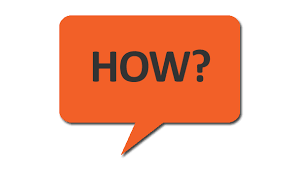 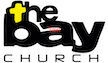 Motivational Gifts
Let love be without hypocrisy. Abhor what is evil. Cling to what is good. 10 Be kindly affectionate to one another with brotherly love, in honour giving preference to one another; 11 not lagging in diligence, fervent in spirit, serving the Lord; 12 rejoicing in hope, patient in tribulation, continuing steadfastly in prayer; 13 distributing to the needs of the saints, given to hospitality. 14 Bless those who persecute you; bless and do not curse. 15 Rejoice with those who rejoice, and weep with those who weep. 16 Be of the same mind toward one another. Do not set your mind on high things, but associate with the humble. Do not be wise in your own opinion. 17 Repay no one evil for evil. Have regard for good things in the sight of all men. 18 If it is possible, as much as depends on you, live peaceably with all men. 19 Beloved, do not avenge yourselves, but rather give place to wrath; for it is written, "Vengeance is Mine, I will repay," says the Lord. 20 Therefore "If your enemy is hungry, feed him; If he is thirsty, give him a drink;For in so doing you will heap coals of fire on his head."  21 Do not be overcome by evil, but overcome evil with good. Rom 12:9-21
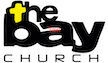 Motivational Gifts
7 Ethical exhortations 1 Genuine love - real goodness to make gifts effective2 Moral purity 3 Zeal and wholeheartedness. Glow in the spirit4 Stability - patient in tribulation and faithful in prayer5 Active involvement. Contribute. Practise hospitality, weep with those who weep, etc.6 Humility. Do not be haughty, never be conceited.7 Non-defensiveness. It is God who completes the moral cycle not me or you. He takes care of our case. Self-protectiveness is always a sign of separation from God, of disease not health.
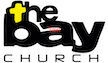 Motivational Gifts
Note!We do not judgeWe do not take vengeanceWe loveWe let God train us in how not to take offence
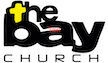 Motivational Gifts
We started by looking for our own giftWe conclude by acknowledging we all need one another for the Body to function properly
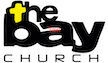 Motivational Gifts
We are indispensable to each other“We’re all in this together”What unites us then?
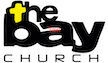 Motivational Gifts
Unifying Principles* In many ways we are all able to do all seven of the gifts, we are even commanded to do so.* However, we also need to recognise that we have limitations and are not meant to be the channels of supply for everything.* We may move in the other gifting but we have only one motivational gift and we should seek to express that as fully as possible.* Therefore, each person should know and concentrate on their gift.* This will enhance unity.* We should also know and appreciate the gifts of others and see their unique way of handling things. The full circle, but each has only one seventh of it.
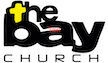 Motivational Gifts
* Knowing that we have only one motivational gift means that we are absolutely dependent on each other.* I am limited in what I can do. I need what you can bring.* Our goal as a body should be to be submitted to one another under God.* In congregations we do not have to live by trial and error.* We can function with ease, grace and fullness.
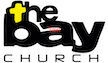 Motivational Gifts
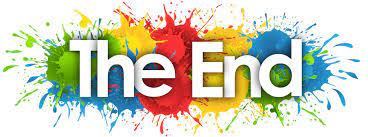 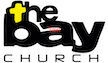 Motivational Gifts